Title here
Share information about an event, talk or any other activity you're holding for OT Week.
You can add a name or contact details here.
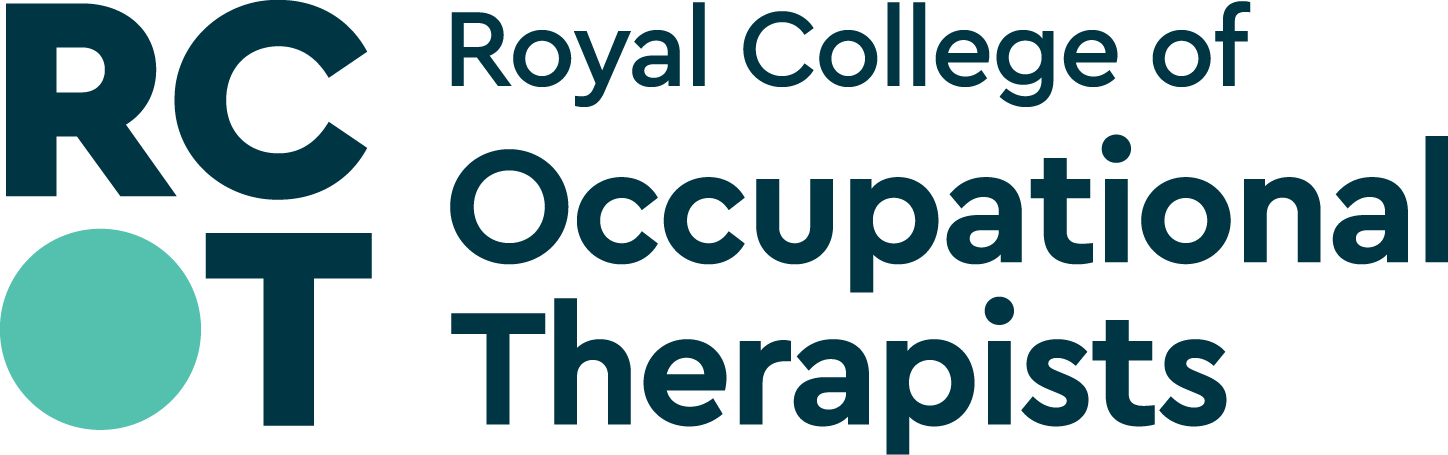 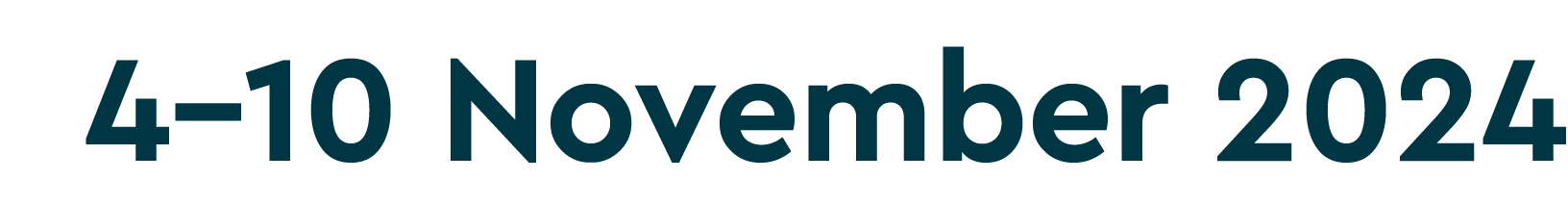